Ongoing treatment challenges in the field of OUD
Prof. Heino Stöver
Disclosures
I have received honoraria for lectures from Indivior, Sanofi Aventis, and Ethypharm
Objectives
To describe the OUD landscape and the key treatment-related challenges faced in the community and prison settings across Europe

To highlight the importance of treatment access and choice for patients with OUD
Opioid use remains high in Europe
It is estimated that there were 1 million high-risk opioid users in 20192

Germany, Spain, France and Italy account for more than two thirds (68%) of this estimate2
Prevalence of high-risk opioid use among adults (ages 15–64) in 20201
OUD can impact the community due to effects on unemployment, homelessness and crime1
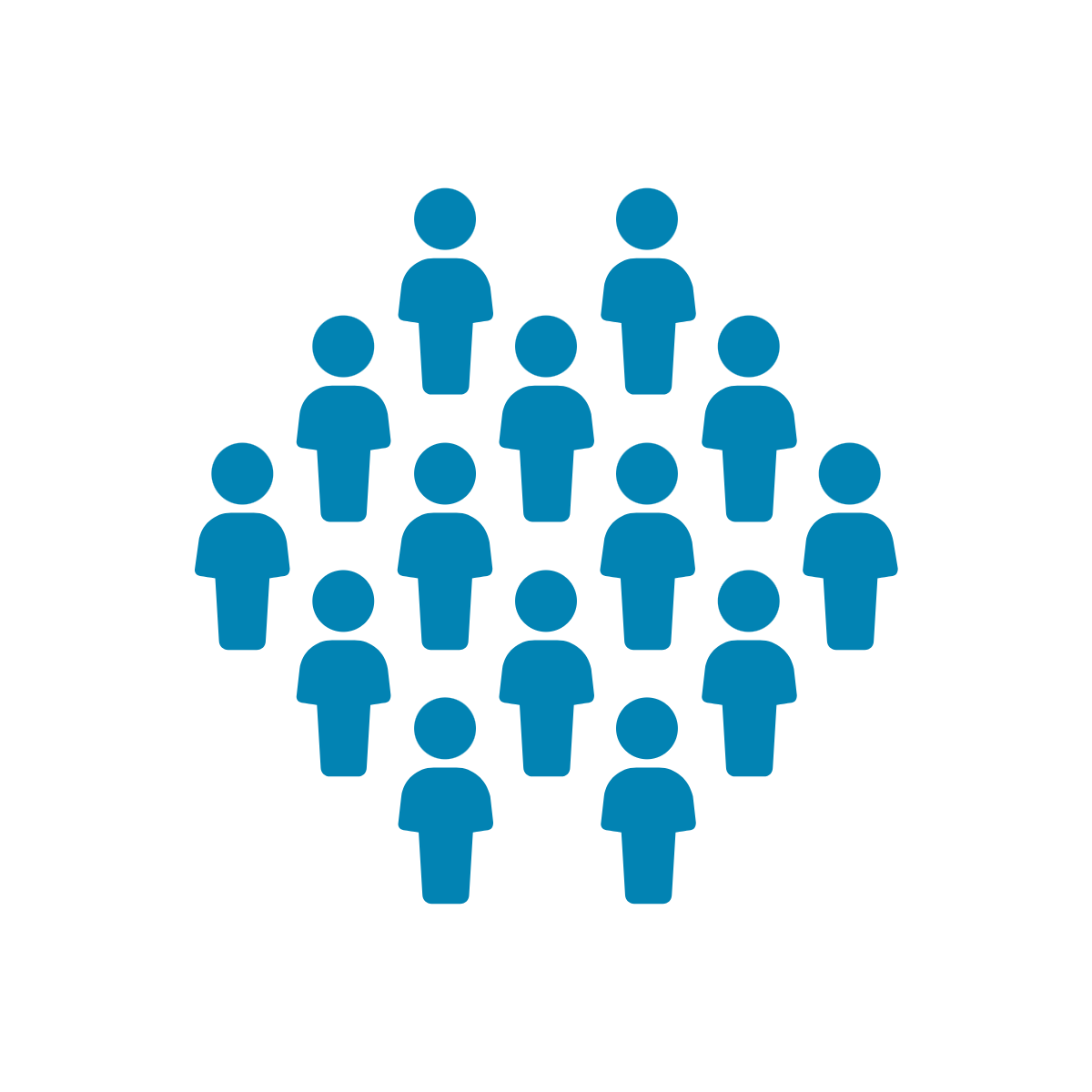 OUD is associated with other health problems (e.g. infectious diseases2, poor mental health), social marginalisation and crime1
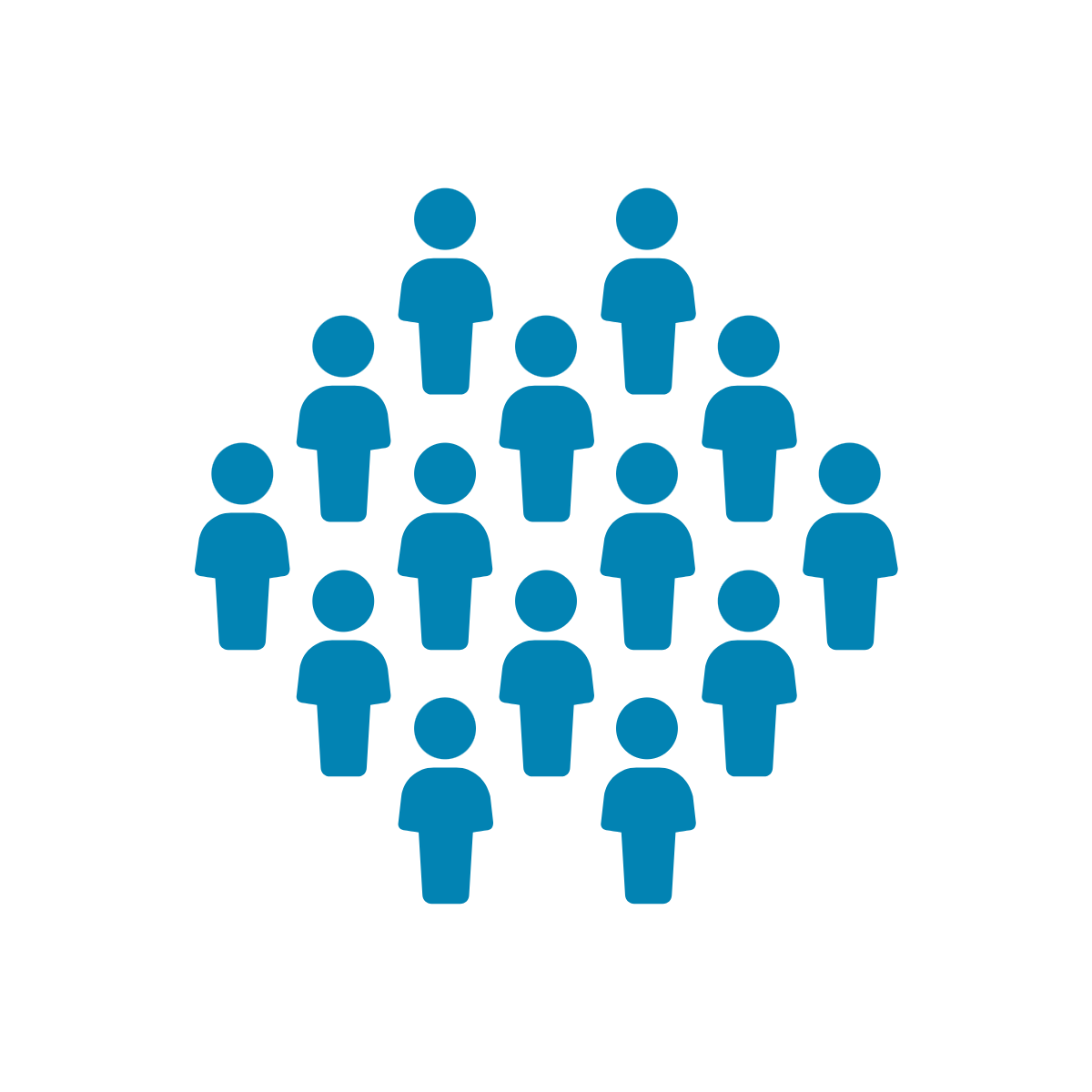 OUD, opioid use disorder.
1. European Monitoring Centre for Drugs and Drug Addiction. European Drug Report. Trend and Developments. 2021. Available at: https://www.emcdda.europa.eu/system/files/publications/13838/TDAT21001ENN.pdf (accessed November 2021); 2. European Monitoring Centre for Drugs and Drug Addiction. Opioids: health and social responses. 2021. Available at: https://www.emcdda.europa.eu/publications/mini-guides/opioids-health-and-social-responses_en (accessed November 2021).
Opioids are often used with other substances and are commonly implicated in fatal drug overdoses
Opioids (including heroin or its metabolites) are often used with other substances

Opioids were implicated in 76% of fatal overdoses reported in the EU in 2019
24%
76%
European Monitoring Centre for Drugs and Drug Addiction. European Drug Report. Trends and Development. 2021. Available at: https://www.emcdda.europa.eu/system/files/publications/13838/TDAT21001ENN.pdf (accessed November 2021).
The benzodiazepine drug market is growing in Europe
BENZODIAZEPINES 
+
OPIOIDS
=
HIGH RISK OF RESPIRATORY DEPRESSION 
OVERDOSE1
There are growing concerns that benzodiazepines are being misused2
Diverted from therapeutic use 
Appearing on the new psychoactive market 

Use may be related to:2
Pandemic-associated mental health issues 
High availability and low cost
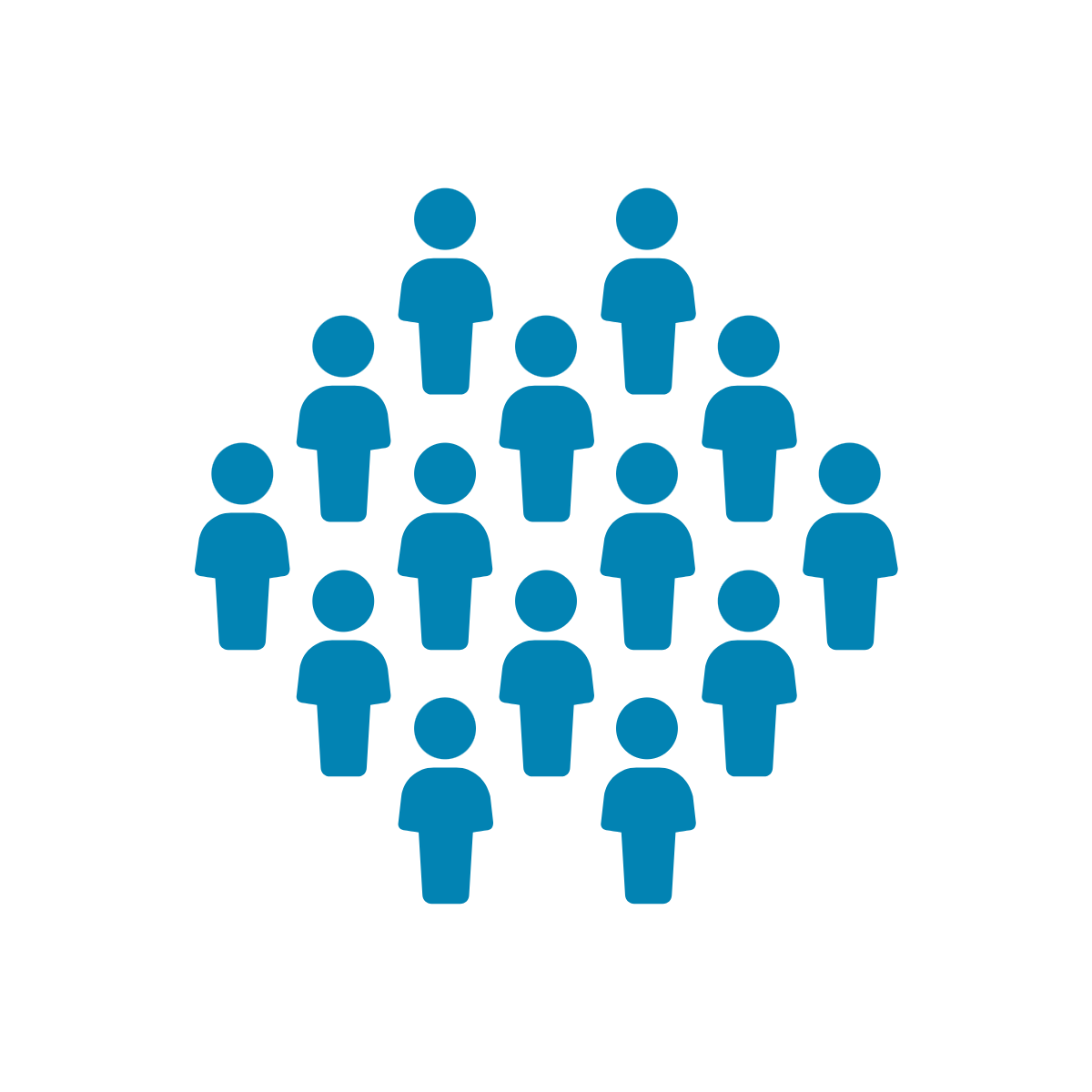 Drug treatment centres need to encourage treatment for abuse of both benzodiazepines and opioids1
Long-term benzodiazepine use can lead to depression, dependency3,4, lethargy and lack of motivation, which may affect their education/career and relationships2
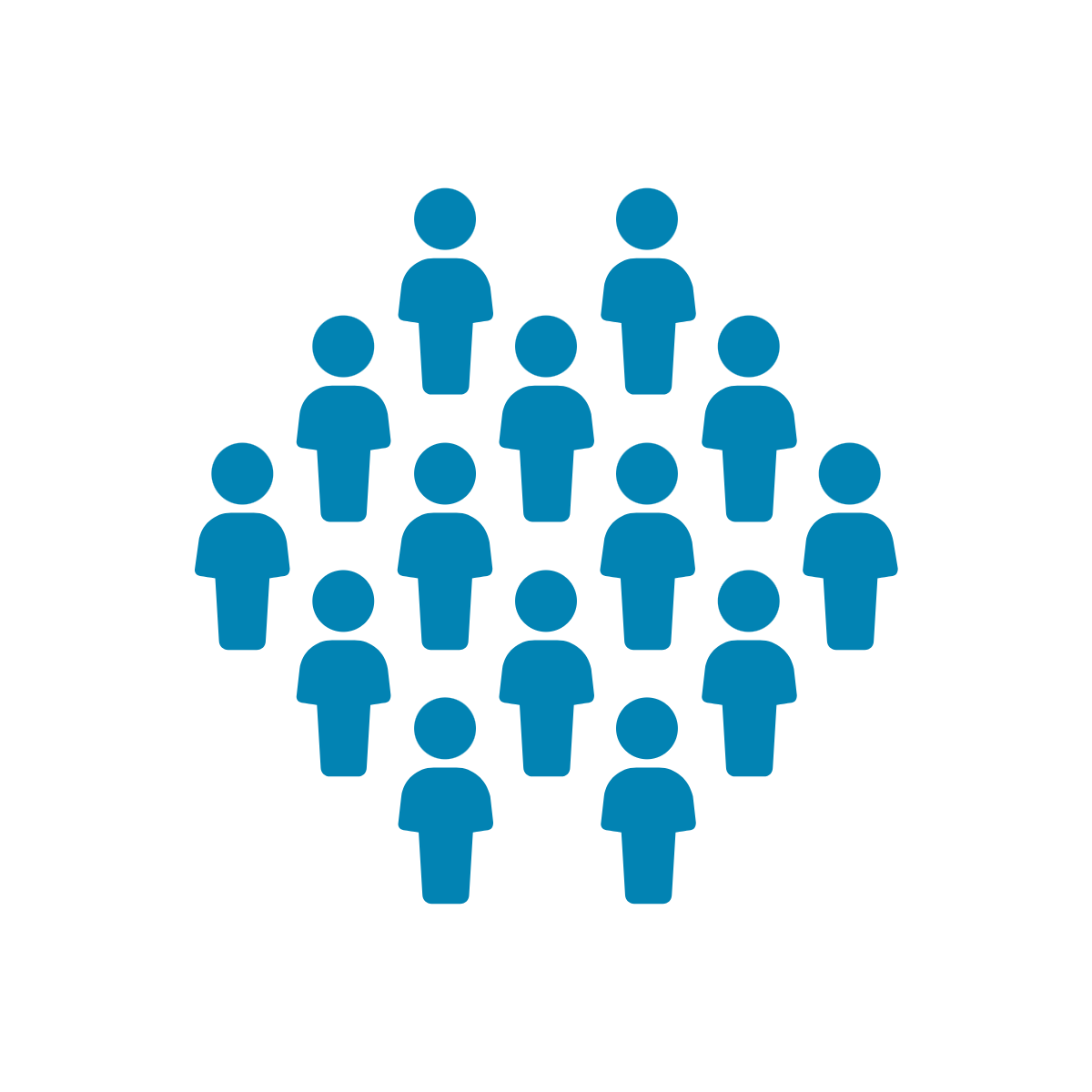 1. Jones J et al. Drug Alcohol Depend 2013;125:8–18; 2. European Monitoring Centre for Drugs and Drug Addiction. New benzodiazepines in Europe – a review. 2021. Available at: https://www.ncbi.nlm.nih.gov/pmc/articles/PMC3454351/ 1 EMCDDA (accessed November 2021); 3. Baldwin DS et al. J Psychopharmacol 2013;27:967–971; 4. Dell' Osso B & Lader M. Eur Psychiatry 2013;28:7–20.
Synthetic and potent opioids are emerging in Europe
Significant rise in the number of new synthetic opioids reported to the EU Early Warning System
Case-based data suggest that fentanyl derivatives and other new opioids have been implicated in over 250 deaths

High potency of these substances means that consumption of very small amounts may be fatal
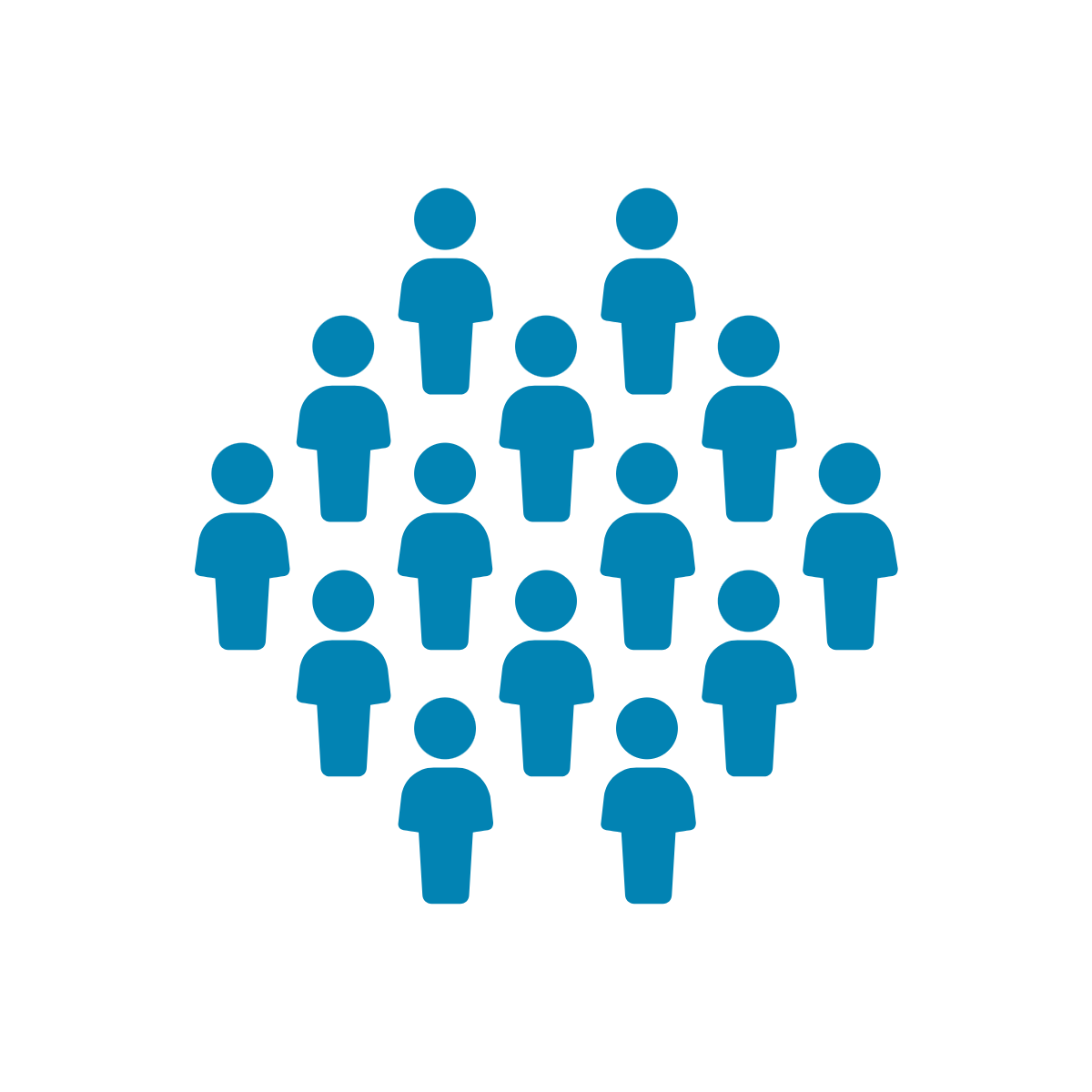 Families and friends of users may be at risk of being unknowingly exposed to these new substances
Drugs purchased may be mixed or contaminated with these new substances and users may take an incorrect dose due to lack of familiarity
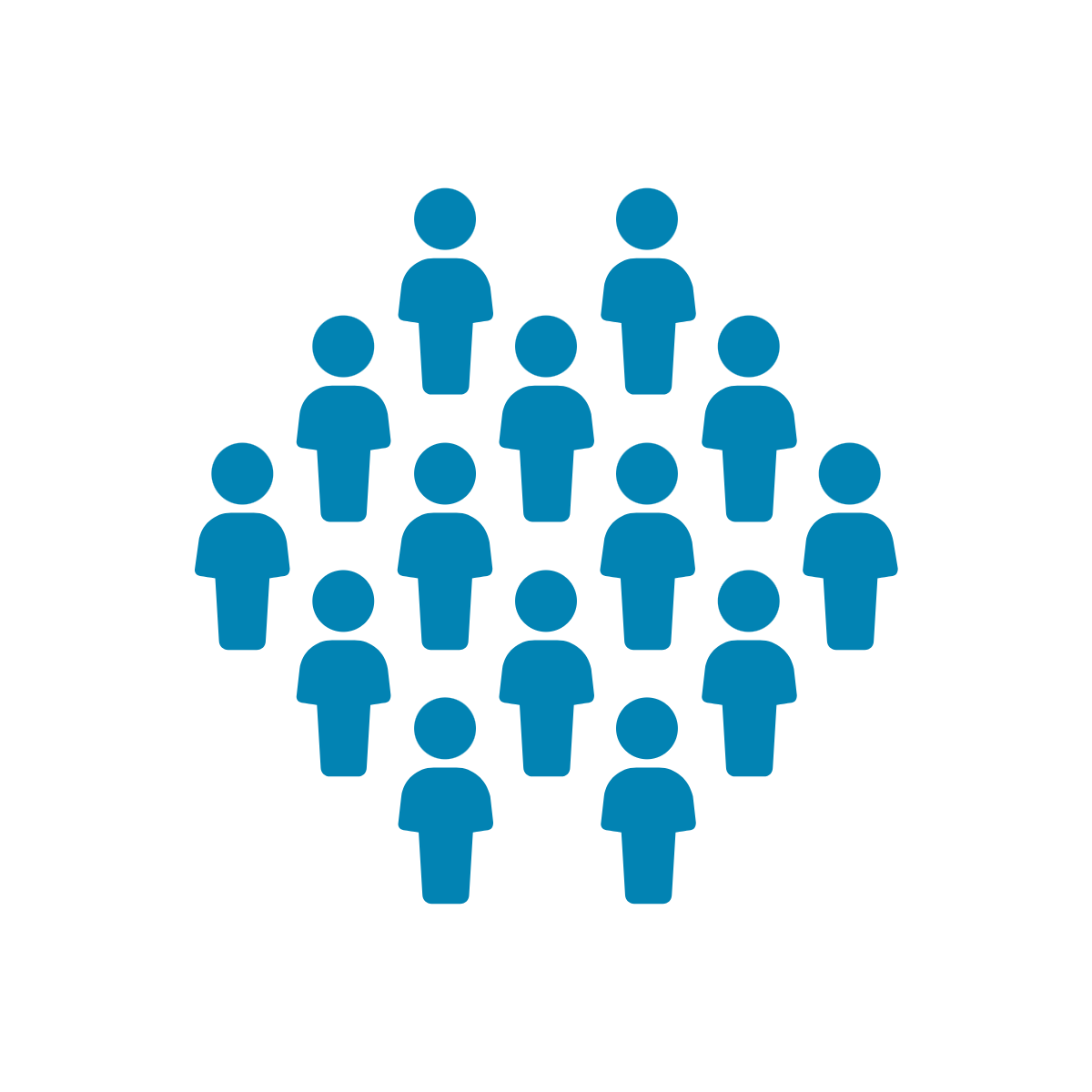 European Monitoring Centre for Drugs and Drug Addiction. Spotlight on… Fentanils and other new opioids. 2021. Available at: https://www.emcdda.europa.eu/spotlights/fentanils-and-other-new-opioids_en (accessed November 2021).
Mortality rates after release from custodial settings remain high in people with OUD
Suicide is the leading cause of death in incarcerated people1,2
A considerable proportion of people who commit suicide in prison have drug-related problems1–3 
Risk of overdose-related death is high in the first week after release1 

This risk remains elevated for life compared with people who have never been incarcerated1,4

Mortality rate is related to relapse of opioid use upon release1,5 and the major cause of death is considered to be reduced opioid tolerance1,6
OUD, opioid use disorder. 
European Monitoring Centre for Drugs and Drug Addiction. Prison and drugs in Europe. Current and future challenges. 2021. Available at: https://www.emcdda.europa.eu/system/files/publications/13904/TDXD21001ENN.pdf (accessed November 2021); 2. Fazel S & Baillargeon J. Lancet 2011;377;956–965; 3. Désesquelles A et al. Population 2018;73:757–786; 4. Binswanger IA et al. N Engl J Med 2007;356:157–165; 5. Merrall ELC et al. Addiction 2013;108:377–384; 6. Darke S & Hall W. J Urban Health 2003;80:189–200.
There are several reasons for continued drug use post incarceration
Other than addiction, the following also play a role in continued drug use post incarceration1,2: 
Poor social support

Exposure to drugs

Influence of peers

Difficulty in socially integrating

Barriers to treatment 

Inadequate treatment options
1. European Monitoring Centre for Drugs and Drug Addiction. Prison and drugs in Europe. Current and future challenges. 2021. Available at: https://www.emcdda.europa.eu/system/files/publications/13904/TDXD21001ENN.pdf (accessed November 2021); 2. Stöver H et al. Int Soc Work 2021;1–14.
Pharmacological and behavioural/psychosocial interventions can be used to treat OUD
Pharmacological interventions1,2
Behavioural/psychosocial interventions1,2
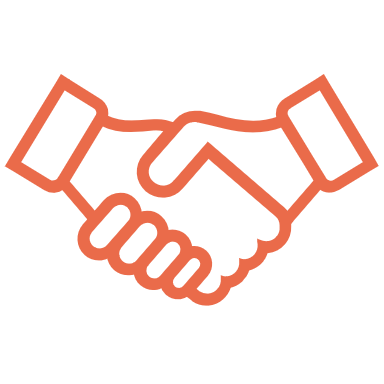 Opioid agonist treatment (commonly methadone or buprenorphine) to address illicit opioid use and harms related to opioid use
Addresses psychological and social aspects of drug use e.g. motivational interventions, contingency management and behavioural therapy
These interventions are used in conjunction with each other to reduce both illicit opioid use and improve quality of life2
OUD, opioid use disorder.
1. European Monitoring Centre for Drugs and Drug Addiction. Opioids: health and social responses. 2021. Available at: https://www.emcdda.europa.eu/publications/mini-guides/opioids-health-and-social-responses_en (accessed November 2021); 2. World Health Organization. Guidelines for Psychosocially Assisted Pharmacological Treatment of Opioid Dependence. 2009. Available at: https://www.who.int/substance_abuse/publications/opioid_dependence_guidelines.pdf (accessed November 2021).
However, Europe is also faced with several OUD treatment-related challenges
In 2019, opioid use was reported as the main reason for entering specialised drug treatment1







24% (20,000/84,000) of clients with OUD were first-time entrants1
However, challenges remain, including: 


Perceptions and approaches to treating OUD2

Variable treatment coverage2

Current issues with available treatment formulations3 

Treatment in custodial settings is heterogenous4,5
27%
73%
OUD, opioid use disorder.
1. European Monitoring Centre for Drugs and Drug Addiction. European Drug Report. Trends and Developments. 2021. Available at: https://www.emcdda.europa.eu/system/files/publications/13838/TDAT21001ENN.pdf (accessed November 2021); 2. European Monitoring Centre for Drugs and Drug Addiction. Balancing access to opioid substitution treatment with preventing the diversion of opioid substitution medications in Europe: challenges and implications. 2021. Available at: https://www.emcdda.europa.eu/system/files/publications/13547/TD0121046ENN.pdf (accessed November 2021); 3. Lintzeris et al. Drug and Alcohol Dependence 2013;131:119-126; 4. Stöver H and Michel II. Harm Red 2010;7:17; 5. European Monitoring Centre for Drugs and Drug Addiction. Prison and drugs in Europe: Current and future challenges. Available at: https://www.emcdda.europa.eu/system/files/publications/13904/TDXD21001ENN.pdf (accessed November 2021).
Treatment approach and choices for OUD differs across countries in Europe
In some countries, OAT is covered by specific parliamentary law and implemented by departments of social affairs and health

Implementation of OAT is subject to interpretation of the laws on controlled substance use in other countries 

Most countries stipulate that methadone only or methadone and buprenorphine only are treatment options for OUD*

The range of medical professionals who can deliver OAT also differs between countries
*Other medications such as slow-release morphine or diacetylmorphine are permitted in few countries.
OAT, opioid addiction treatment; OUD, opioid use disorder.  
European Monitoring Centre for Drugs and Drug Addiction. Balancing access to opioid substitution treatment with preventing the diversion of opioid substitution medications in Europe: challenges and implications. 2021. Available at: https://www.emcdda.europa.eu/system/files/publications/13547/TD0121046ENN.pdf (accessed November 2021).
Treatment approach and choices for OUD differs across countries in Europe
The goal of OUD treatment may differ between countries:1
Abstinence  Staying off drugs
Recovery  Wider process of both voluntary control of substance use plus working towards positive outcomes in relationships, health and wellbeing, aspirations, housing etc. 

The term ‘recovery’ in the field is surrounded by controversy2 

Absence of long-term goals can leave patients with no ambition but may enable services to avoid ‘failure’2

Long-term goals associated with recovery can also lead to unrealistic expectations and set-up services for ‘failure’2
OUD, opioid use disorder.
European Monitoring Centre for Drugs and Drug Addiction. Balancing access to opioid substitution treatment with preventing the diversion of opioid substitution medications in Europe: challenges and implications. 2021. Available at: https://www.emcdda.europa.eu/system/files/publications/13547/TD0121046ENN.pdf (accessed November 2021).2. European Monitoring Centre for Drugs and Drug Addiction. Recovery, reintegration, abstinence, harm reduction: the role of different goals within drug treatment in the European context. 2017. Available at: : https://www.emcdda.europa.eu/system/files/attachments/6322/EuropeanResponsesGuide2017_BackgroundPaper-Recovery-Reintegration-Abstinence-Harm-reduction.pdf  (accessed November 2021).
Treatment coverage for OUD is heterogenous in Europe
It is estimated that ~50% of individuals with OUD receive some form of agonist treatment in Europe1




Where available, national estimates for treatment coverage across Europe vary from ~10 to ~80%1
Coverage of OST (percentage of estimated high-risk opioid users receiving the intervention) in 2017 or the most recent year and in 2007/82
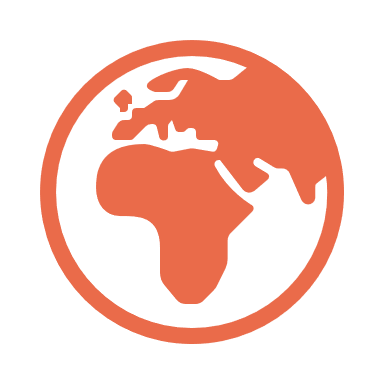 OST, opioid substitution therapy; OUD, opioid use disorder. 
1. European Monitoring Centre for Drugs and Drug Addiction. Opioids: health and social responses. 2021. Available at: https://www.emcdda.europa.eu/publications/mini-guides/opioids-health-and-social-responses_en (accessed November 2021); 2. European Monitoring Centre for Drugs and Drug Addiction. Balancing access to opioid substitution treatment with preventing the diversion of opioid substitution medications in Europe: challenges and implications. 2021. Available at: https://www.emcdda.europa.eu/system/files/publications/13547/TD0121046ENN.pdf (accessed November 2021).
Key factors that may influence the coverage of OAT
Legal frameworks

National policies and planning

Drug situation

Treatment quality control

National economic situation and health investments 

Honorarium system2
Availability (e.g. provision, medications)

Acceptability (e.g. range of providers, opening hours, geographical coverage)

Affordability (e.g. reimbursement schemes) 

Acceptability (e.g. stigma, stakeholders’ perceptions of OAT)
Waiting times

Target population coverage
OAT, opioid addiction treatment.
1. European Monitoring Centre for Drugs and Drug Addiction. Balancing access to opioid substitution treatment with preventing the diversion of opioid substitution medications in Europe: challenges and implications. 2021. Available at: https://www.emcdda.europa.eu/system/files/publications/13547/TD0121046ENN.pdf (accessed November 2021); 2. Speaker’s experience.
Factors limiting adequate availability of OAT in central and eastern Europe
Factors limiting the adequate availability to OAT were explored in 12 European countries*1,2
The following potential obstacles were identified1:
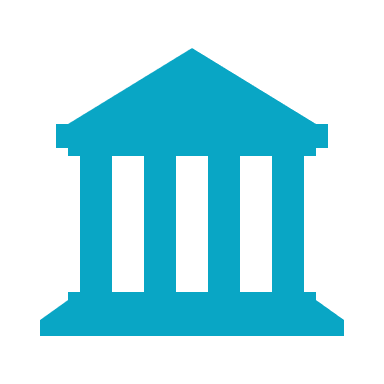 Legal and regulatory barriers1,2

Restrictive policies1

Limited knowledge and negative attitudes1

Narrow inclusion criteria1
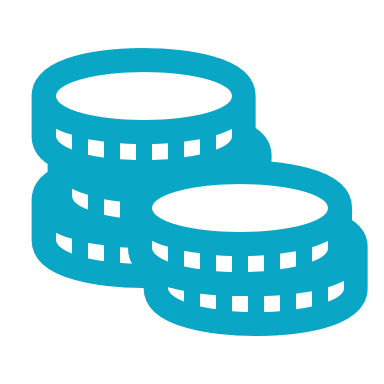 High costs1

Number of medical practitioners allowed to prescribe OAT1

Number of pharmacies permitted to dispense OAT1
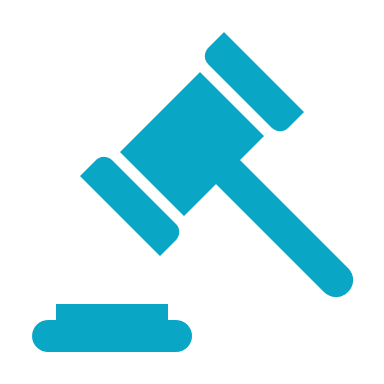 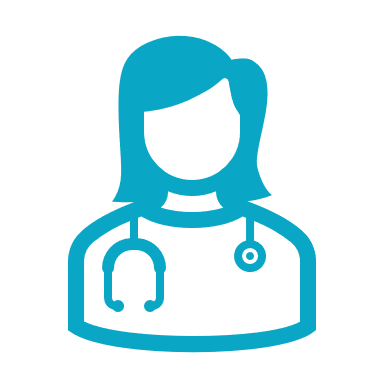 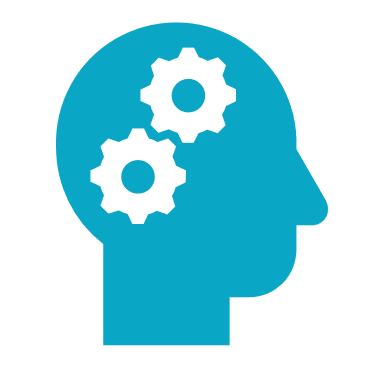 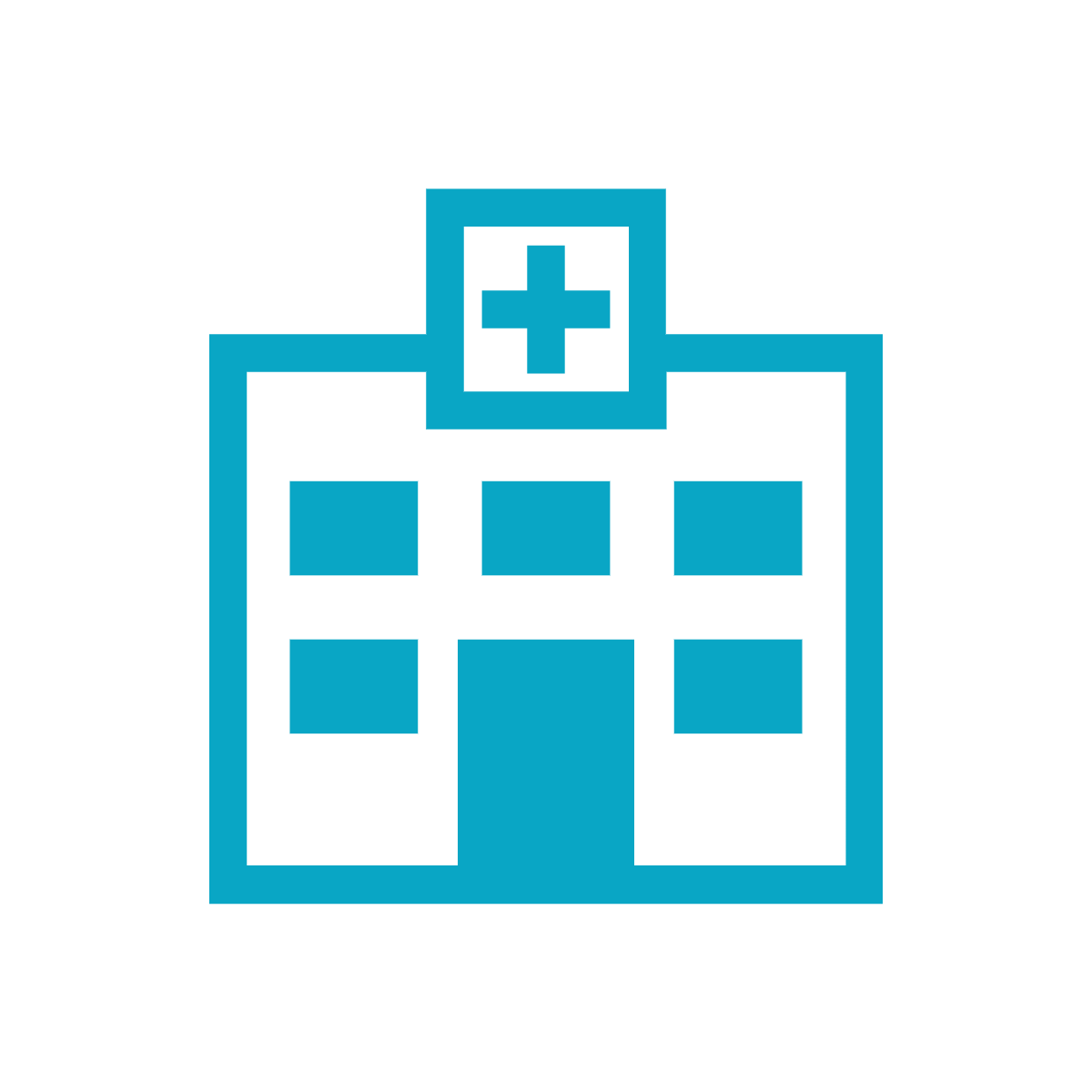 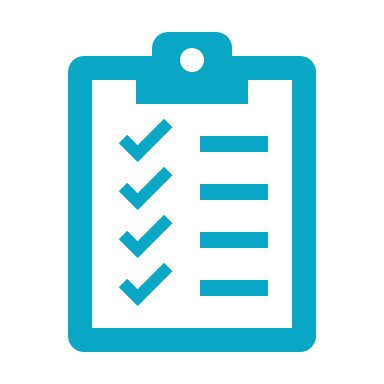 *Bulgaria, Cyprus, Estonia, Greece, Hungary, Latvia, Lithuania, Poland, Serbia, Slovakia, Slovenia and Turkey.
OAT, opioid addiction treatment.
1. European Monitoring Centre for Drugs and Drug Addiction. Opioids: health and social responses. 2021. Available at: https://www.emcdda.europa.eu/publications/mini-guides/opioids-health-and-social-responses_en (accessed November 2021); 2. European Commission. Access to Opioid Medication in Europe. Improving access to pain relief. 2015. Available at: https://cordis.europa.eu/article/id/159953-improving-access-to-pain-relief  (accessed November 2021).
Traditional OAT is diverted and misused in Europe
There is concern regarding the levels of diversion and misuse of OAT1
Diverted and misused OAT is implicated in the European drug problem1
~15% of individuals entering specialised drug treatment for OUD in Europe pursued treatment for problems associated with misuse of OAT2
Diversion and misuse of OAT mostly originates from domestic supplies, e.g. through family/friends with access to OAT, own prescribed OAT, doctor shopping and drug dealers2
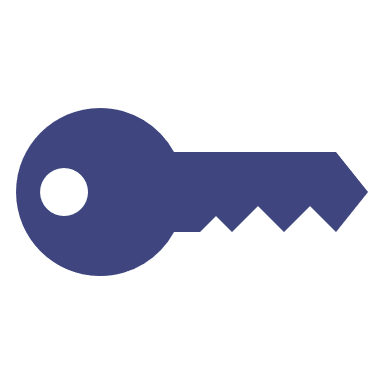 AIM:2
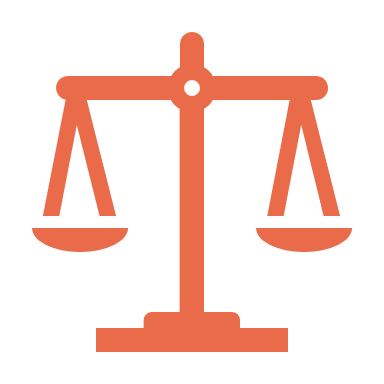 Access to OAT for rational medical use
Minimise diversion and misuse of OAT
OUD, opioid use disorder; OAT, opioid addiction treatment.
1. European Monitoring Centre for Drugs and Drug Addiction. European Drug Report. Trend and Developments. 2021. Available at: https://www.emcdda.europa.eu/system/files/publications/13838/TDAT21001ENN.pdf (accessed November 2021); 2. European Monitoring Centre for Drugs and Drug Addiction. Opioids: health and social responses. 2021. Available at: https://www.emcdda.europa.eu/publications/mini-guides/opioids-health-and-social-responses_en (accessed November 2021).
Traditional OAT formulations are susceptible to diversion/misuse
Monobuprenorphine sublingual tablets have been diverted and misused in the past1

Sublingual tablets can2:
Be removed from the mouth 
Take several minutes to dissolve (which increases the opportunity for them to be removed from the mouth)
Be dissolved in solution for misuse and intravenously injected 
Be crushed or snorted 

Daily supervised dosing has been implemented to ensure patients administer their treatment correctly
OAT, opioid addiction treatment.
1. European Monitoring Centre for Drugs and Drug Addiction. Balancing access to opioid substitution treatment with preventing the diversion of opioid substitution medications in Europe: challenges and implications. 2021. Available at: https://www.emcdda.europa.eu/system/files/publications/13547/TD0121046ENN.pdf (accessed November 2021); 2. Lintzeris N et al. Drug Alcohol Depend 2013;131:119-126.
Traditional OAT can be burdensome for both patients and HCPs
Traditional OAT often requires daily supervised dosing, which can…
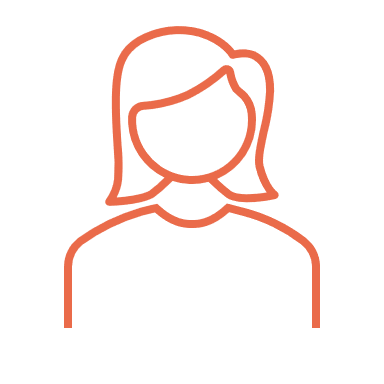 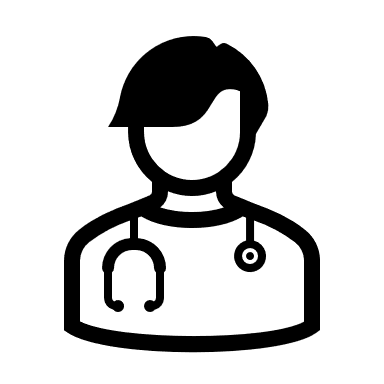 Disrupt employment opportunities and general day-to-day activities1 

Lead to feelings of stigma2 

Lead to feelings of resentment towards HCPs2
Impact staff resourcing1,2 

Reduce availability of staff time for behavioural/psychosocial interventions and for other conditions1,2
HCP, healthcare professional; OAT, opioid addiction treatment.
1. Speaker’s experience; 2. Lintzeris N et al. Drug Alcohol Depend 2013;131:119-126.
OAT diversion and misuse is a burden to society and the individual
Negative impacts on prescribers’ practice

Threat to the reputation of treatment services and compromises public acceptance of OAT  

Increased mortality

Increased risk of contracting blood-borne viruses

Increased injecting-related complications

Negative impacts on treatment outcomes 

Perpetuates OAT-related stigma
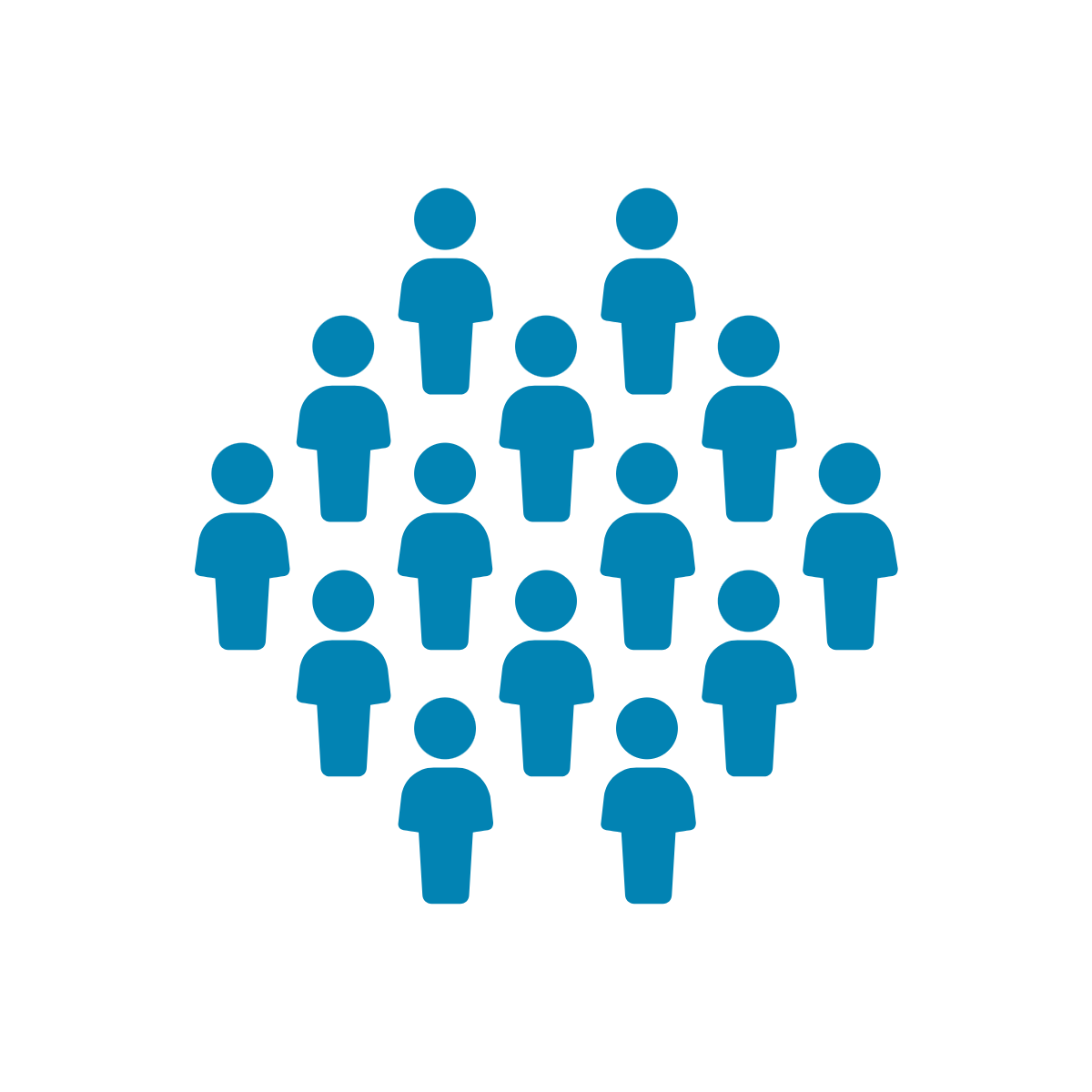 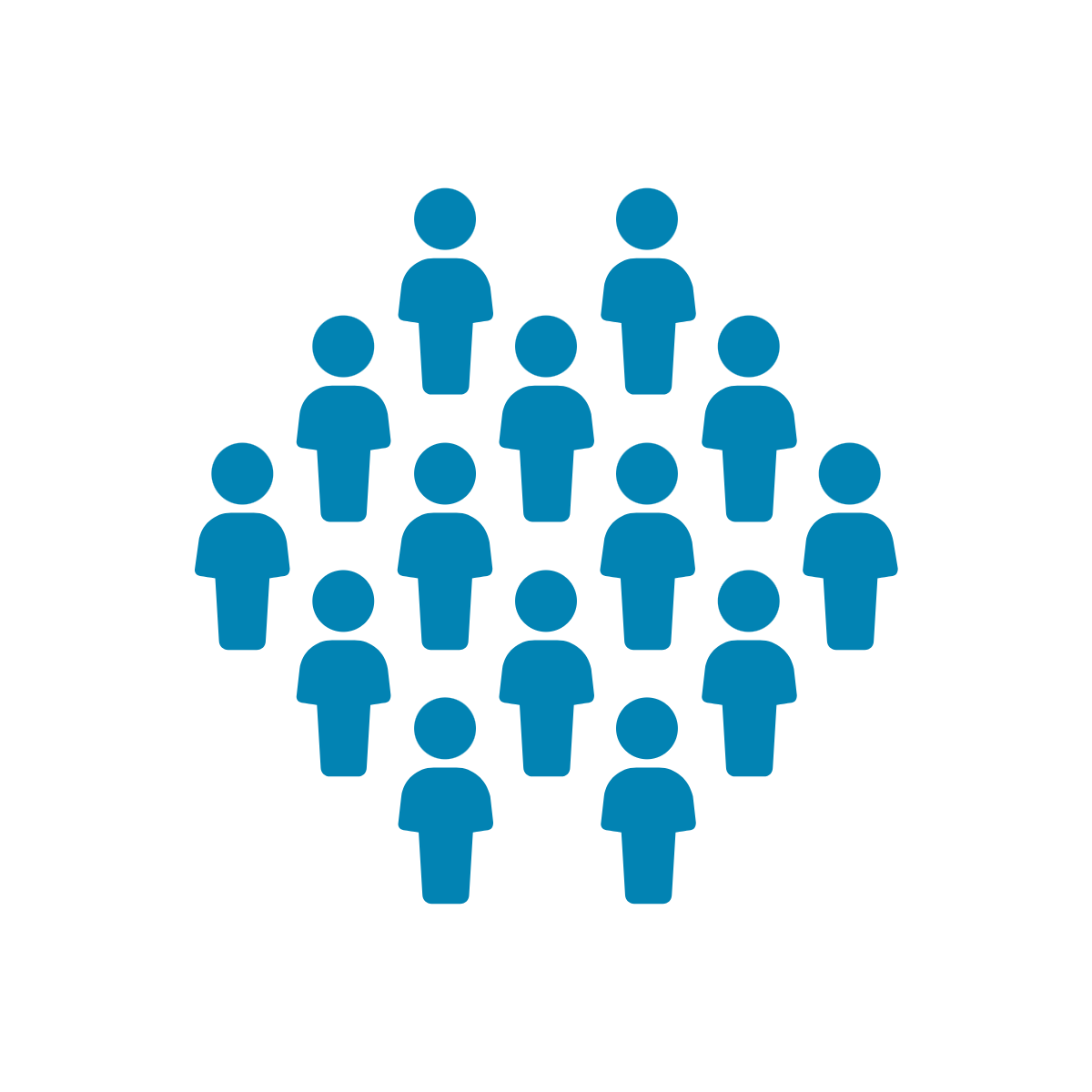 OAT, opioid addiction treatment.
European Monitoring Centre for Drugs and Drug Addiction. Balancing access to opioid substitution treatment with preventing the diversion of opioid substitution medications in Europe: challenges and implications. 2021. Available at: https://www.emcdda.europa.eu/system/files/publications/13547/TD0121046ENN.pdf (accessed November 2021).
Treatment-related challenges are also present in the prison setting (I)
Individuals receiving OAT in the community can continue their treatment in prisons, if OAT is available

Some countries, but not all (e.g. Latvia, Lithuania, Slovakia) allow individuals to initiate OAT in prisons 

OAT can also be re-initiated before the end of the prison sentence to reduce the risk of overdose upon release

Continuity of care when entering and leaving prison is a critical issue for those undergoing OAT
1 in 3 countries have specific guidelines addressing the continuity of care and cooperation between OAT services in prison and the community
OAT, opioid addiction treatment. 
European Monitoring Centre for Drugs and Drug Addiction. Prison and drugs in Europe. Current and future challenges. 2021. Available at: https://www.emcdda.europa.eu/system/files/publications/13904/TDXD21001ENN.pdf (accessed November 2021).
Treatment-related challenges are also present in the prison setting (II)
Overcrowding, staff shortages and lack of OAT resources provided by federal states can influence these treatment-related challenges

Public sentiment and political will can also impact the implementation of drug-related interventions in prisons 

Individuals may not receive the OAT they need or want

Individuals may not want to disclose their OUD as they fear they will be penalised further
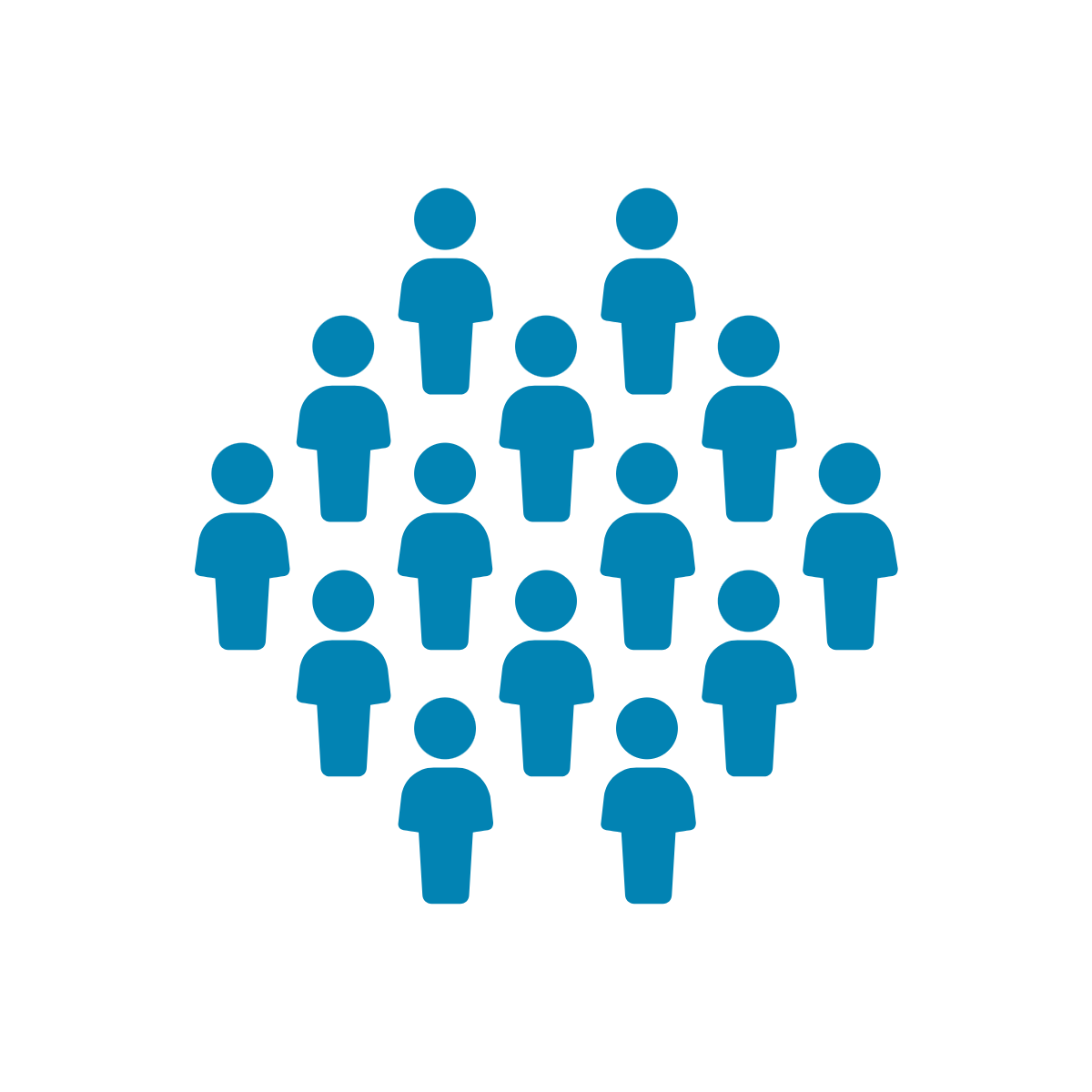 People in prison eventually return to the community, so interventions to support these individuals in the prison setting are likely to influence public health in the long term
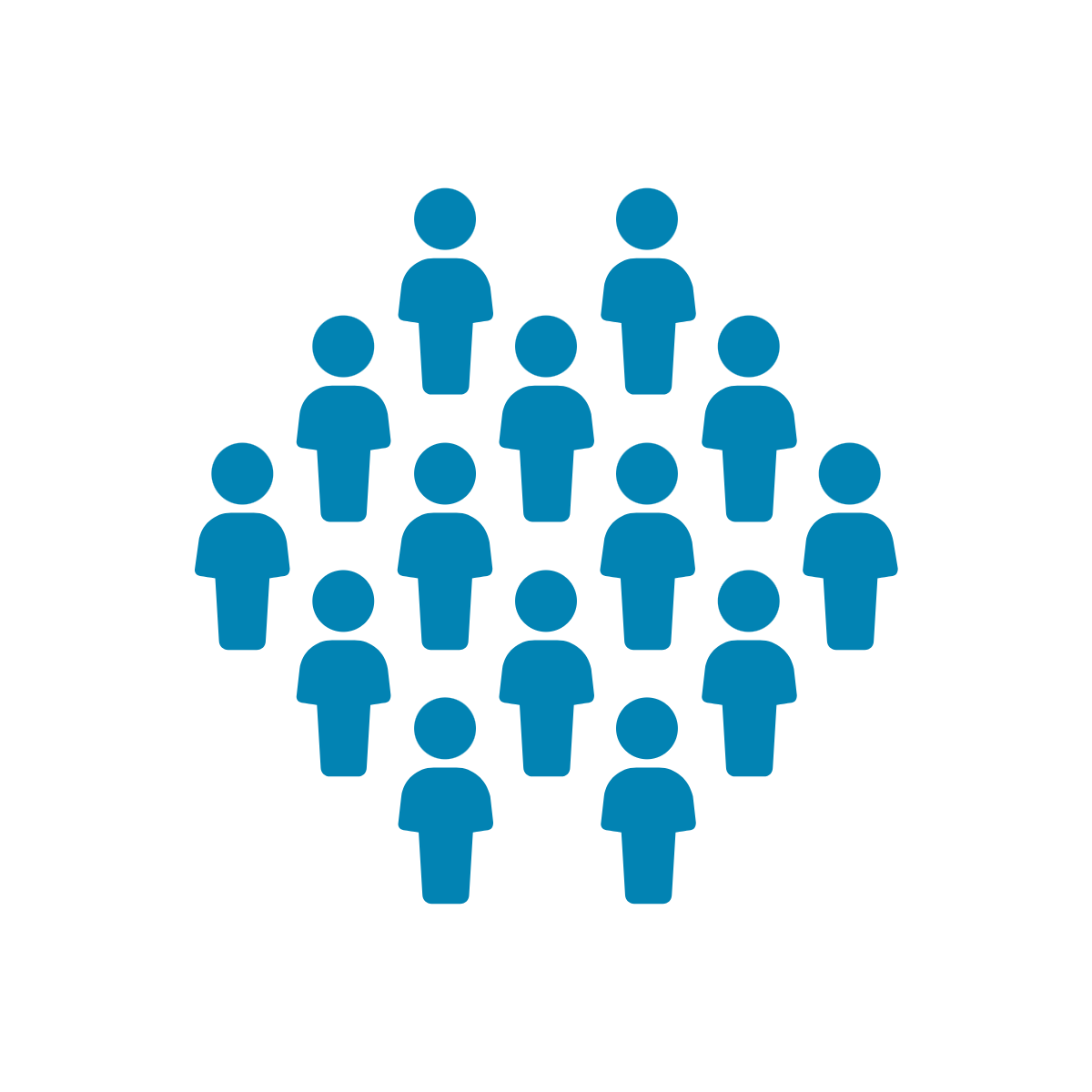 OAT, opioid addiction treatment; OUD, opioid use disorder.
European Monitoring Centre for Drugs and Drug Addiction. Prison and drugs in Europe. Current and future challenges. 2021. Available at: https://www.emcdda.europa.eu/system/files/publications/13904/TDXD21001ENN.pdf (accessed November 2021).
To overcome the challenges with traditional OAT, several other formulations have been introduced
Oral lyophilisates3
Coformulation of buprenorphine with naloxone1
Film formulation1
Long-acting injectable depots and implants2
OAT, opioid addiction treatment.
1. Lintzeris N et al. Drug Alcohol Depend 2013;131:119-126; 2. Lofwall MR et al. JAMA Intern Med 2021;178:764-773; 3. Health and Social Care Board. Espranor® A guide for health professionals. 2020. Available at: https://hscbusiness.hscni.net/pdf/Espranor%20HealthProfessionalsGuide%20HSC%20Mar2020.pdf (accessed November 2021).
What do patients want from their OUD treatment?
Individualised treatment focussing on needs and experiences

Participation in treatment design and organisation

Holistic treatment options

Information about medications and alternatives

Discussions on treatment goals

Flexibility (treatment organisation, dose adjustment, formulation)
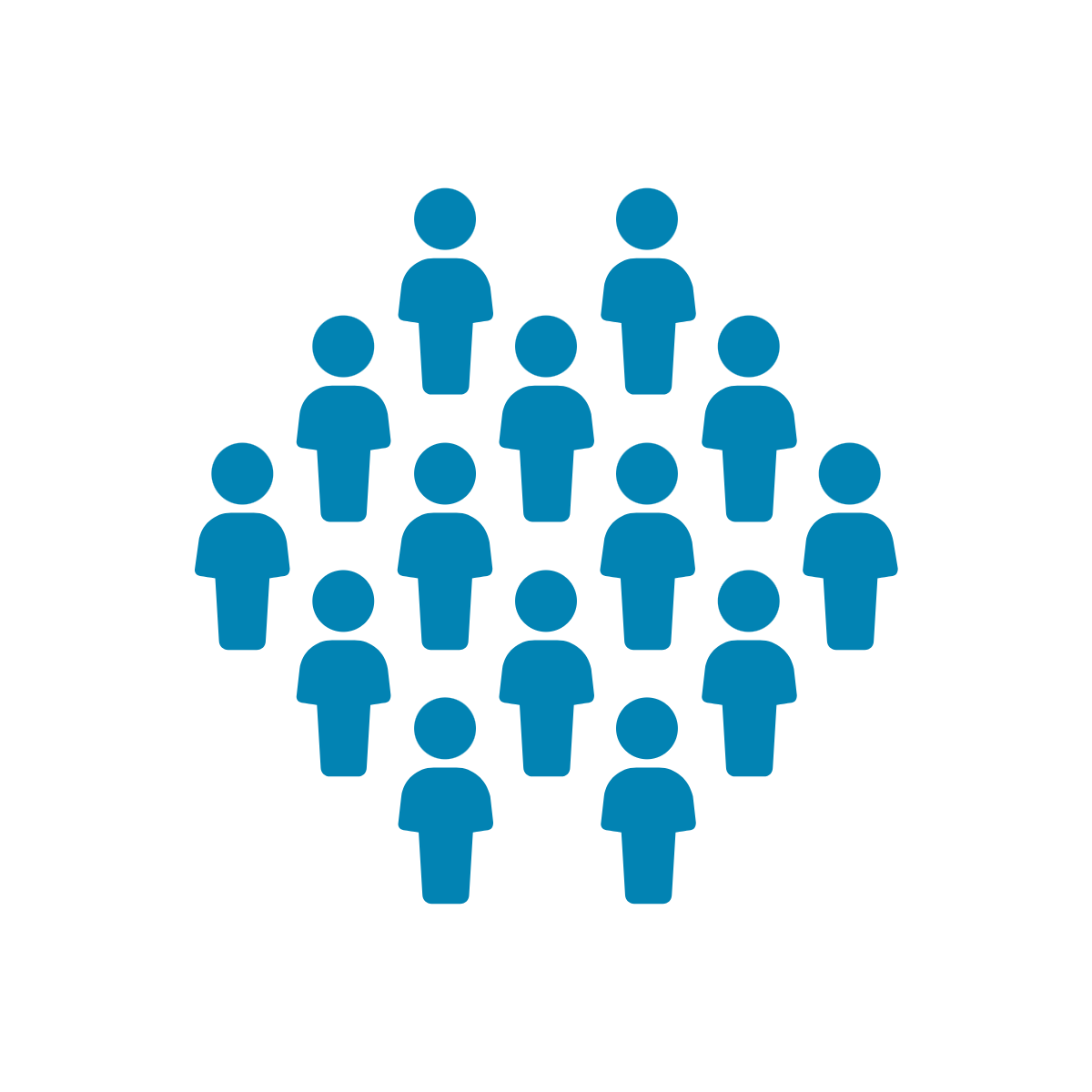 OUD, opioid use disorder. 
Speaker’s experience.
What can society do to support OUD treatment?
Promote recovery where appropriate1
Increase the attention given to social reintegration, including employment1
Increase the coverage of OAT2
Optimise service delivery for OAT1
Destigmatise OUD and OAT3
Offer a range of treatment options in the community and prison settings1
Set up protocols or guidance to support the transition of care between the community and prisons2
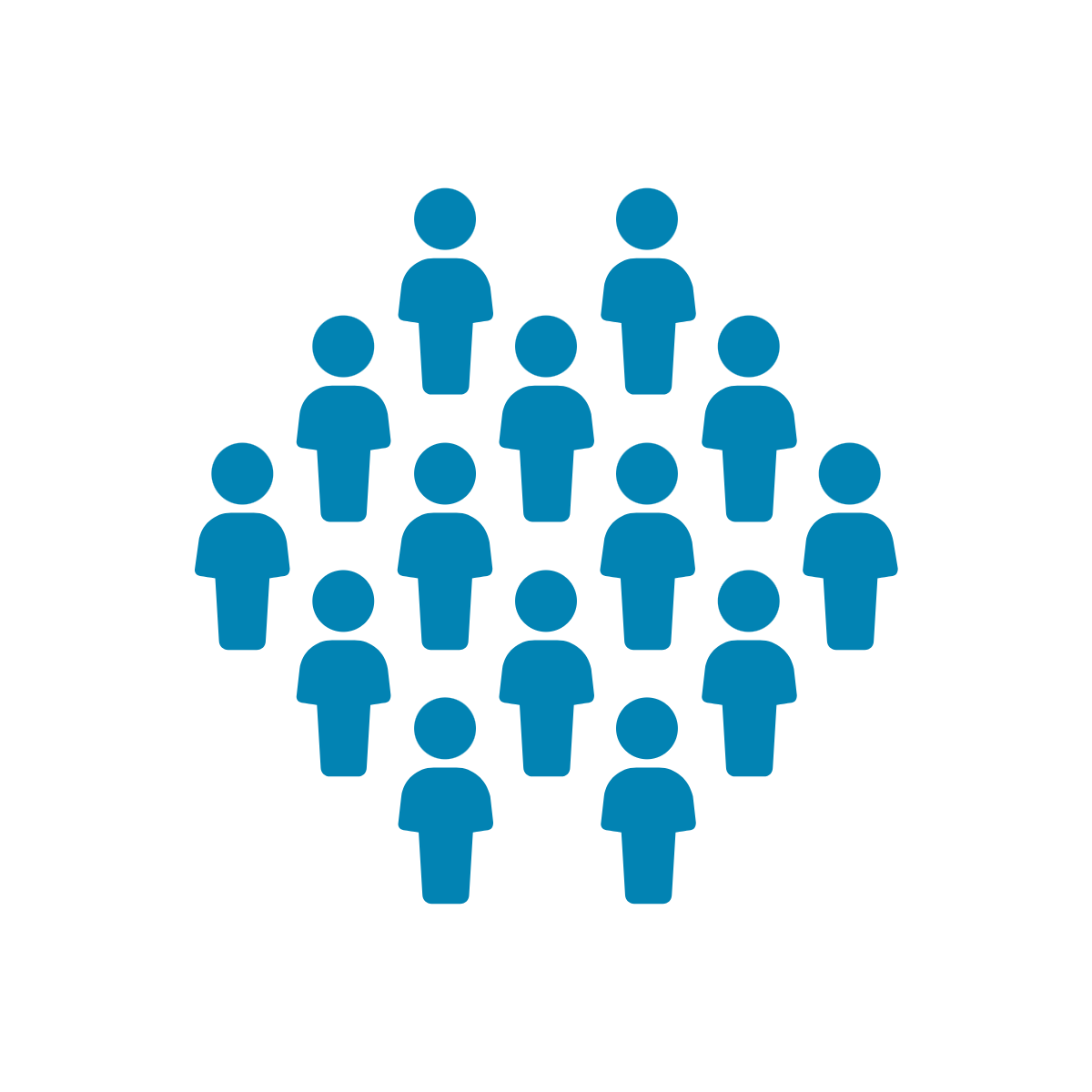 OAT, opioid addiction treatment; OUD, opioid use disorder. 
1. European Monitoring Centre for Drugs and Drug Addiction. Opioids: health and social responses. 2021. Available at: https://www.emcdda.europa.eu/publications/mini-guides/opioids-health-and-social-responses_en (accessed November 2021); 2. Stöver H et al. Int Soc Work 2021;1–14; 3. Speaker’s experience.
Conclusions
The OUD landscape in Europe is a key concern as it has profound impacts on individuals using opioids and wider society 

Europe also faces treatment-related challenges in OUD, which are influenced by the individual and wider society 

Custodial settings require special attention as the current lack of support and processes is contributing to overdose-related deaths

Individuals with OUD have treatment needs that must be addressed by wider society 

Some of these needs may be addressed with the development of OAT formulations
OUD, opioid use disorder. 
Speaker’s opinion.